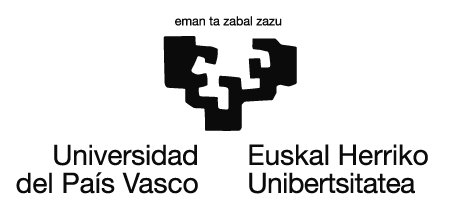 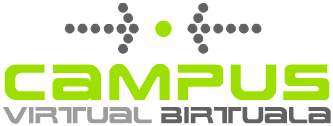 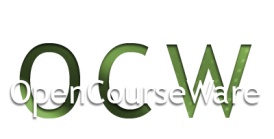 7. IKASGAIA  INDAR GRABITATORIOAK

BALIABIDEAK

Bideoak, jolasak eta irakurgaiak dituzue. 
Material osagarriak dira.
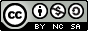 Lan hau Creative Commons-en Nazioarteko 3.0 lizentziaren mendeko Azterketa-Ez komertzial-Partekatu lizentziaren mende dago.  Lizentzia horren kopia ikusteko, sartu http://creativecommons.org/licenses/by-nc-sa/3.0/es/ helbidean
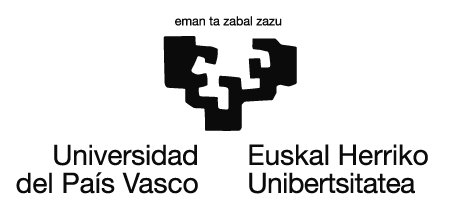 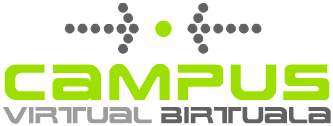 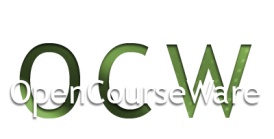 Helbide hauetan aurki daiteke informazioa:

http://www.iescerrodelviento.com/attachments/319_FUERZA%20GRAVITATORIAS.ppt.

http://nea.educastur.princast.es/repositorio/RECURSO_ZIP/1_jantoniozu_Fuerzas_2ESO/Fuerzas_2ESO/docum/grav_univ_T2_anast.ppt.

http://iescarlosiii.es/data/documents/T6_Gravitaci__n.ppt.

https://limonar.wikispaces.com/file/view/2o_bto_campogravitatorio.ppt.

https://www.uam.es/personal_pdi/ciencias/rvillar/Biologia/08_BioCap3_Dinamica.ppt.

http://www.juntadeandalucia.es/averroes/ieseuropa/ciencias/fisica4/gravitacion.ppt.